SOMMAIRE DE L’EXTRAIT
LES NOMBRES JUSQU’À 1 000
49. Ajouter 29 ou 39
LES NOMBRES JUSQU’À 10 000
50. Maitriser la numération décimale de position
51. Réviser la table de multiplication de 7
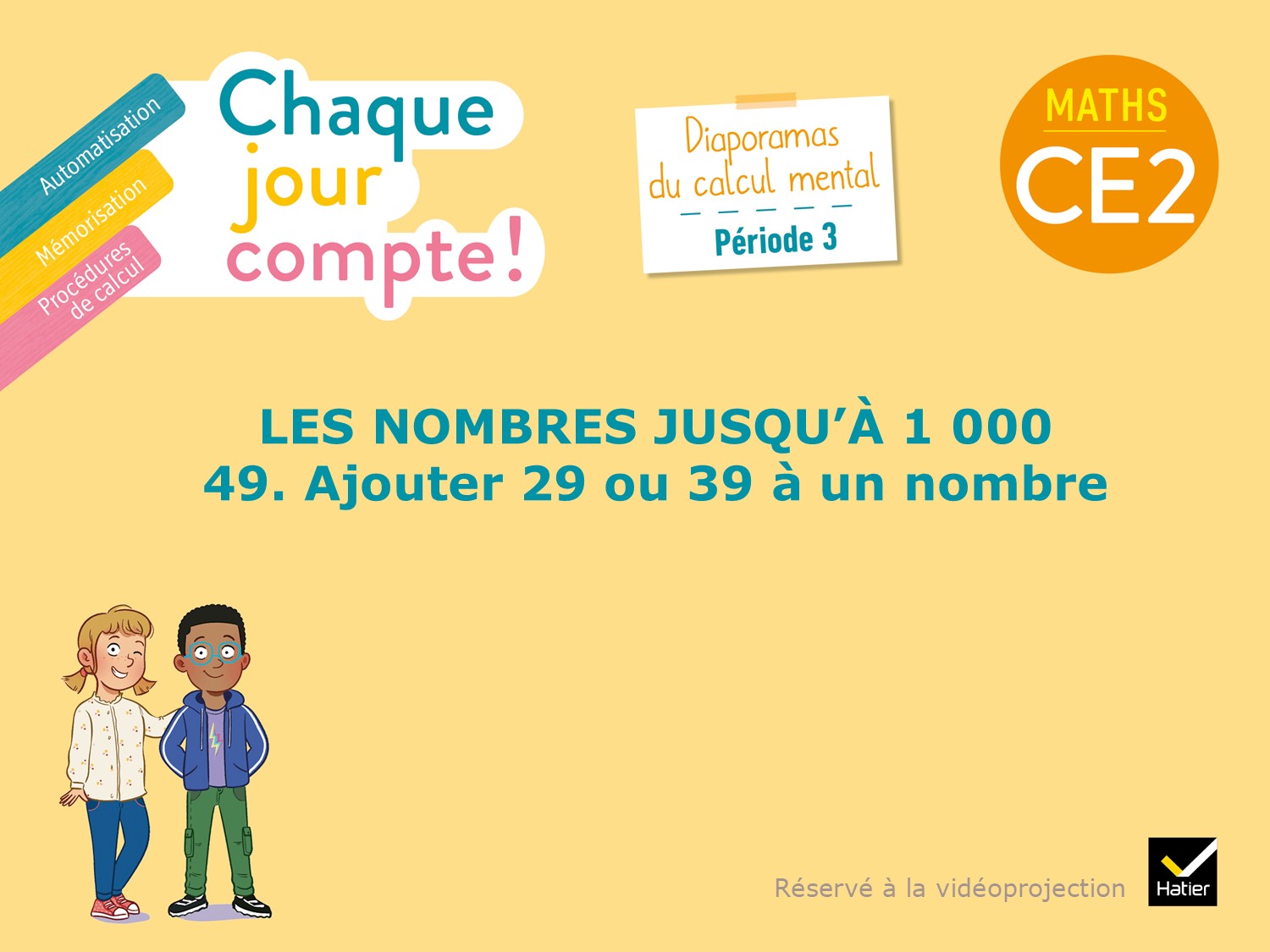 [Speaker Notes: Aujourd’hui, vous allez ajouter 29 ou 39 à des nombres à trois chiffres. Vous vous souvenez, on a déjà appris à ajouter 9 et 19.]
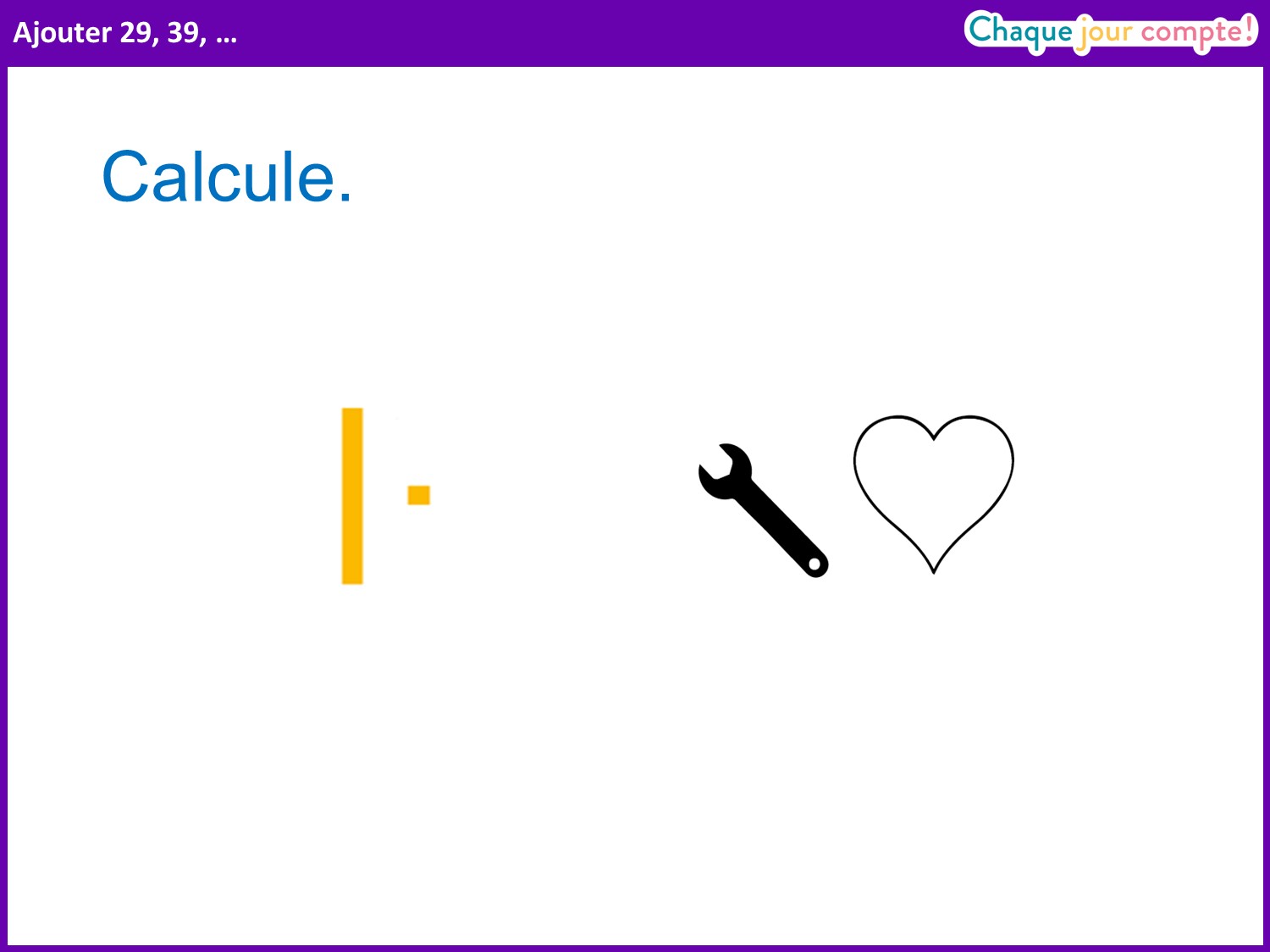 [Speaker Notes: Essayez d’être le plus rapide possible, vous devrez expliquer la procédure que vous avez utilisée. Écrivez le résultat sur vos ardoises.]
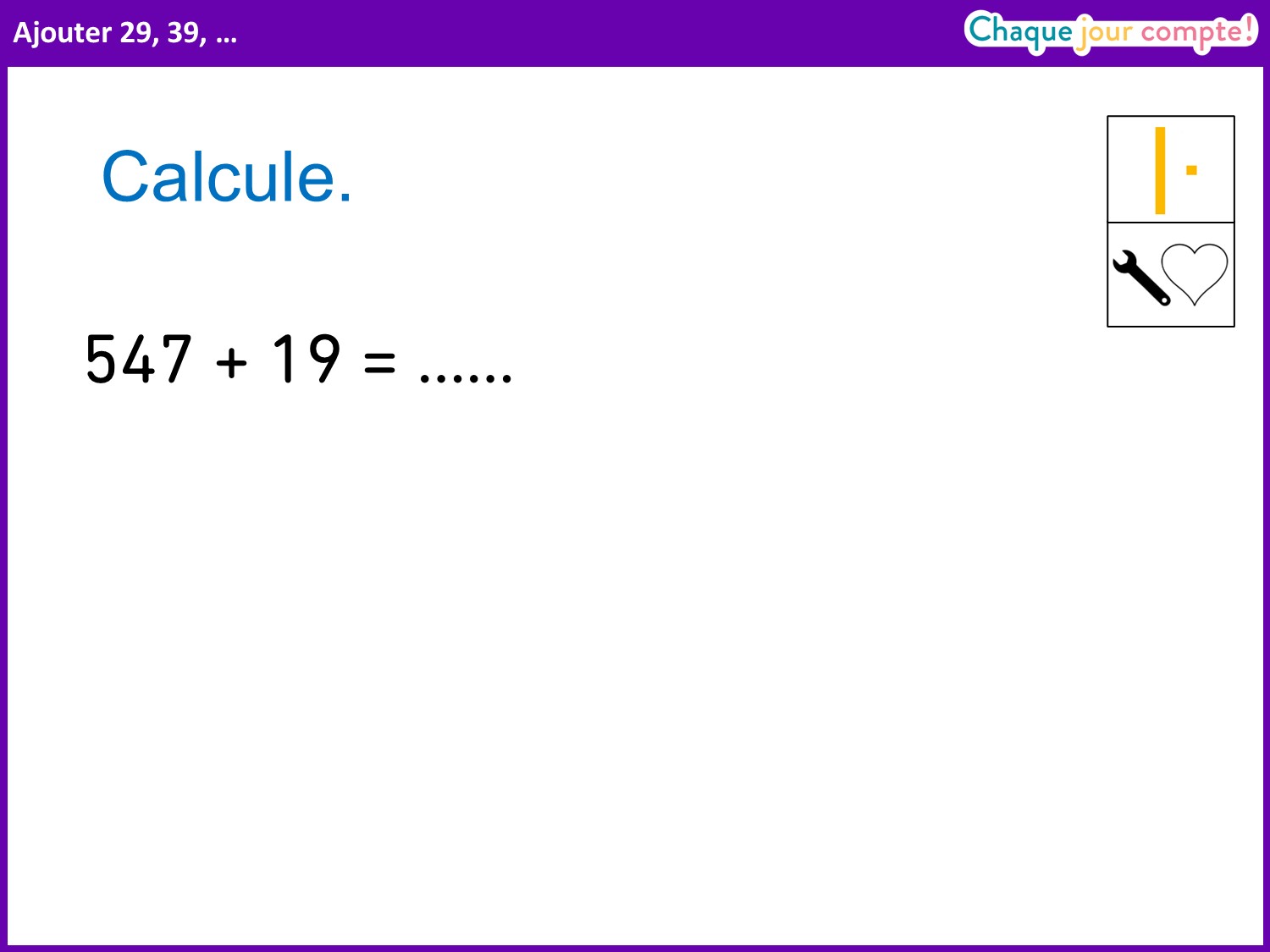 [Speaker Notes: Laisser aux élèves un court temps de recherche individuelle. Interroger un élève très rapide afin qu’il rappelle la procédure apprise pour ajouter 19 rapidement : comme 19, c'est 20 – 1, on peut ajouter 2 dizaines et enlever 1 unité. 
→ 547 + 20 = 567, puis j’enlève 1 unité, 567 – 1 = 566. Donc 547 + 19 = 566.]
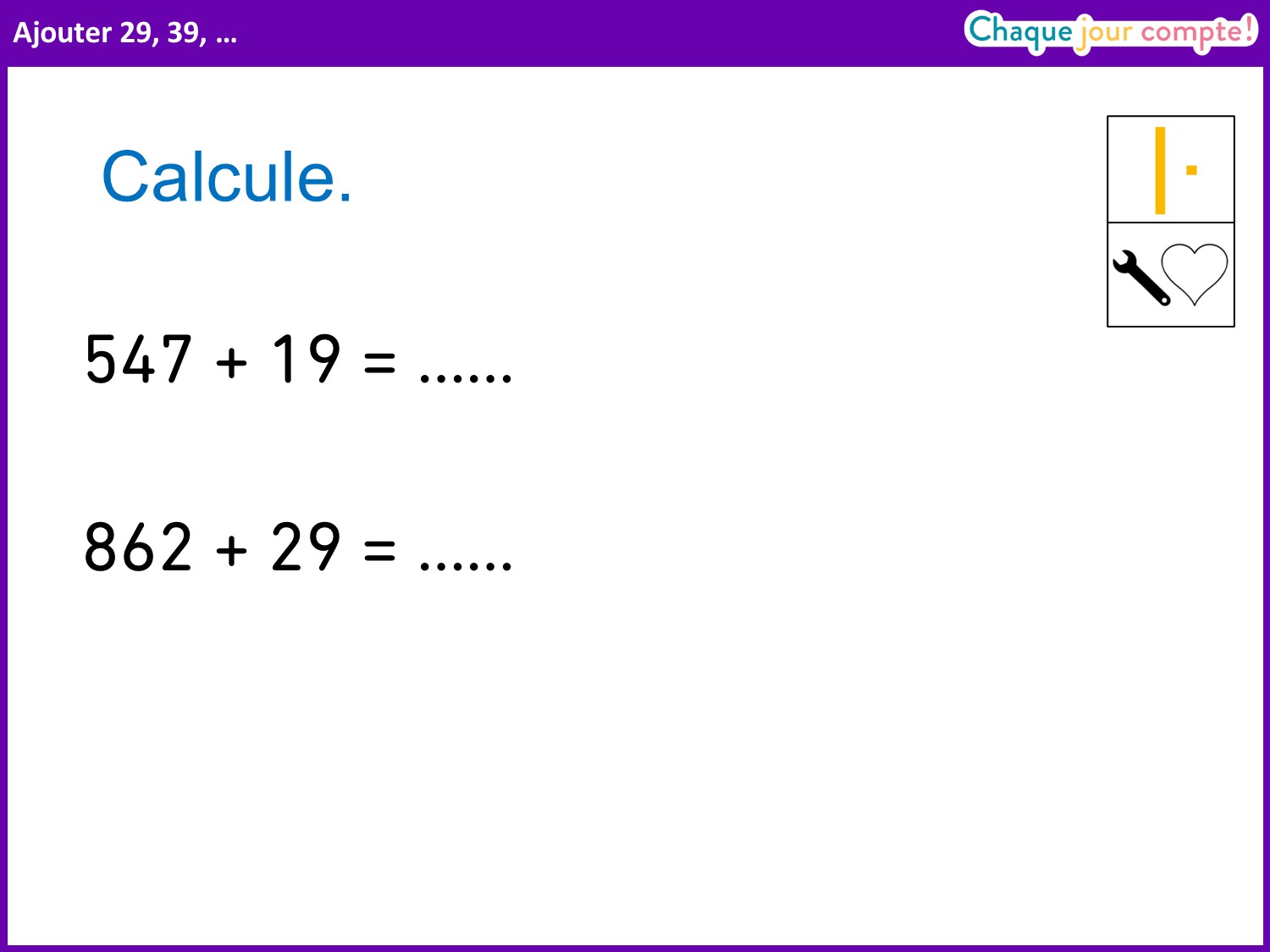 [Speaker Notes: Même démarche en ajoutant 29. 
Réponse attendue : 891.
→ Pour ajouter 29, j’ajoute 30, puis j’enlève 1. 862 + 30 = 892, car j’ajoute 3 dizaines aux 6 dizaines restantes de 862. Puis j’enlève 1 unité, 892 – 1 = 891. Donc 862 + 29 = 891.]
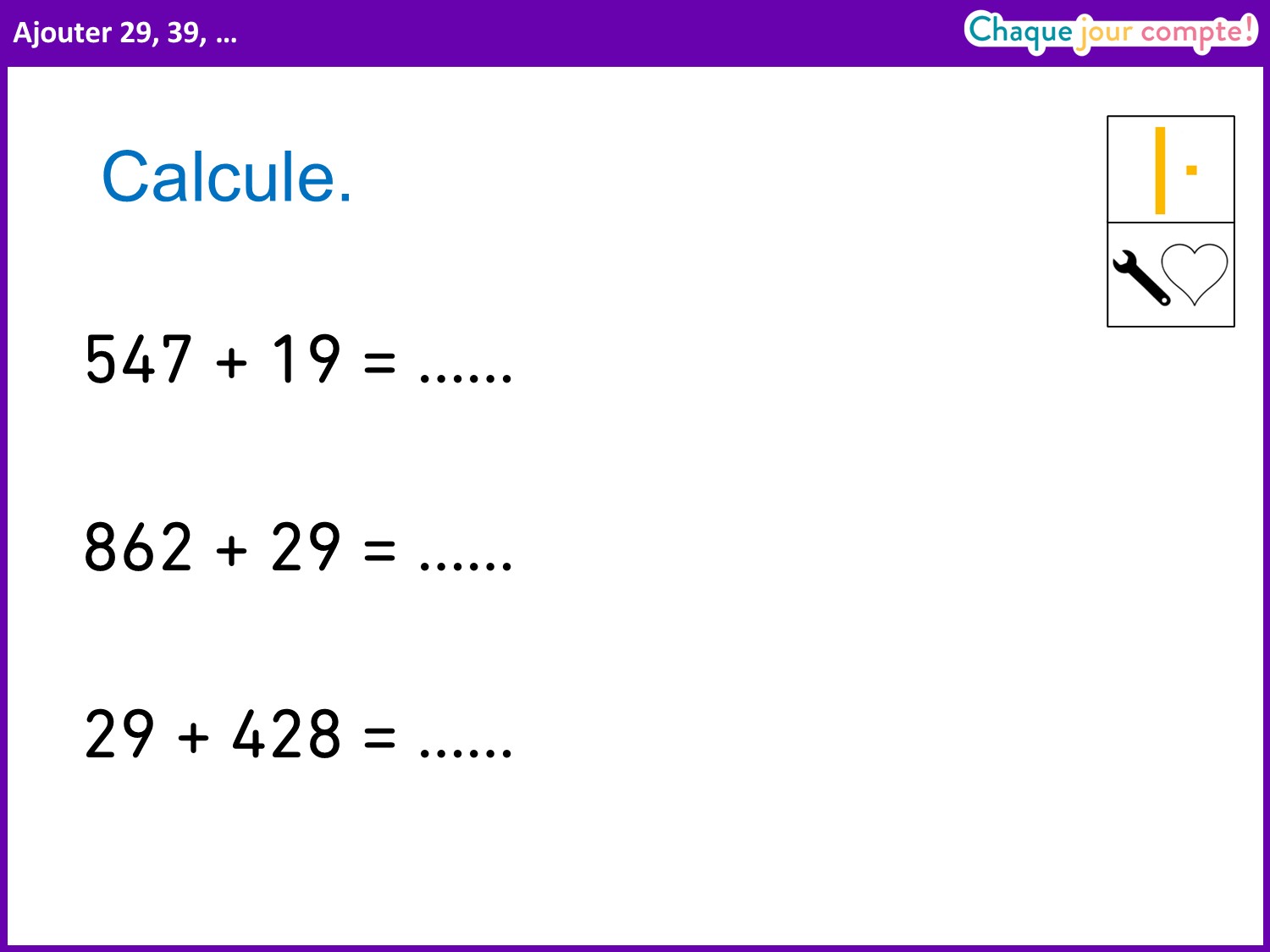 [Speaker Notes: Réponse attendue : 457.
→ 29 + 428 a le même résultat que 428 + 29. Je calcule donc 428 + 30 – 1.]
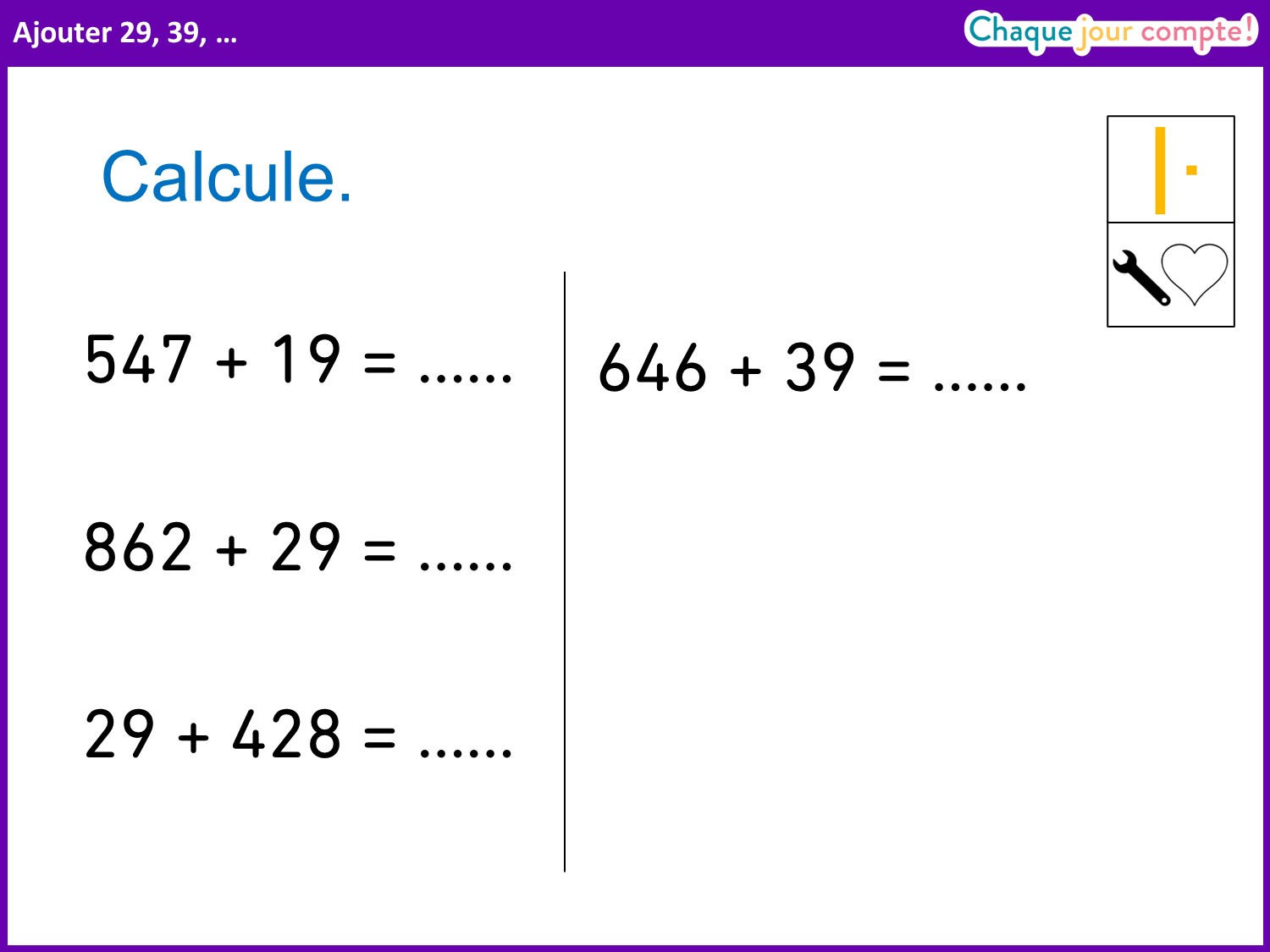 [Speaker Notes: Réponse attendue : 685.
Lors de la correction collective, faire émerger que la démarche reste la même : pour ajouter 39 rapidement, on peut ajouter 40 et enlever 1.]
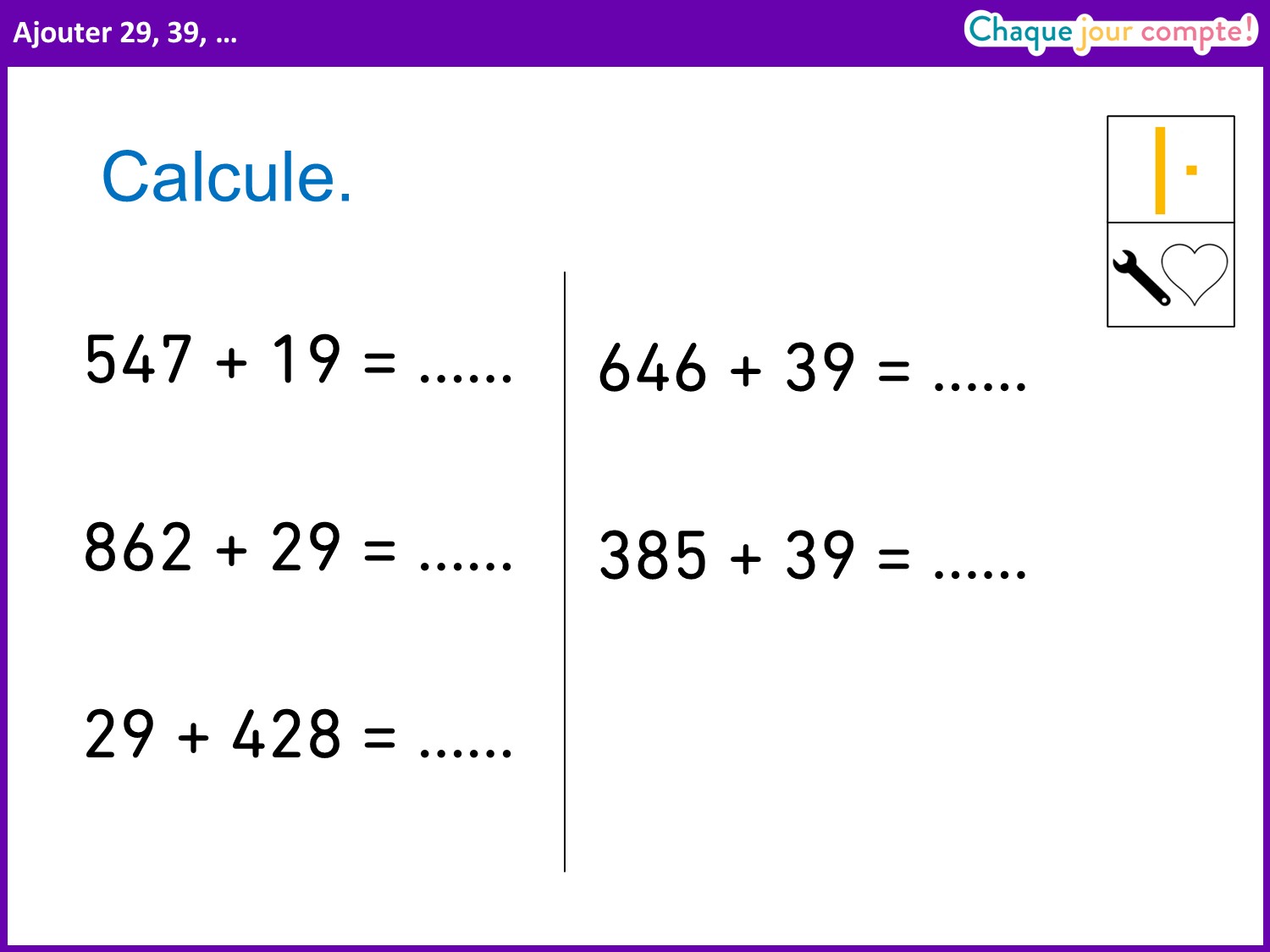 [Speaker Notes: Réponse attendue : 424.
Certains élèves vont être mis en difficulté par le passage de la centaine avec le calcul 385 + 40. Lors du retour collectif, les aider en verbalisant la procédure 385 + 20 + 20 = 405 + 20 = 425. Puis, on enlève 1 unité, donc 385 + 39 = 424.]
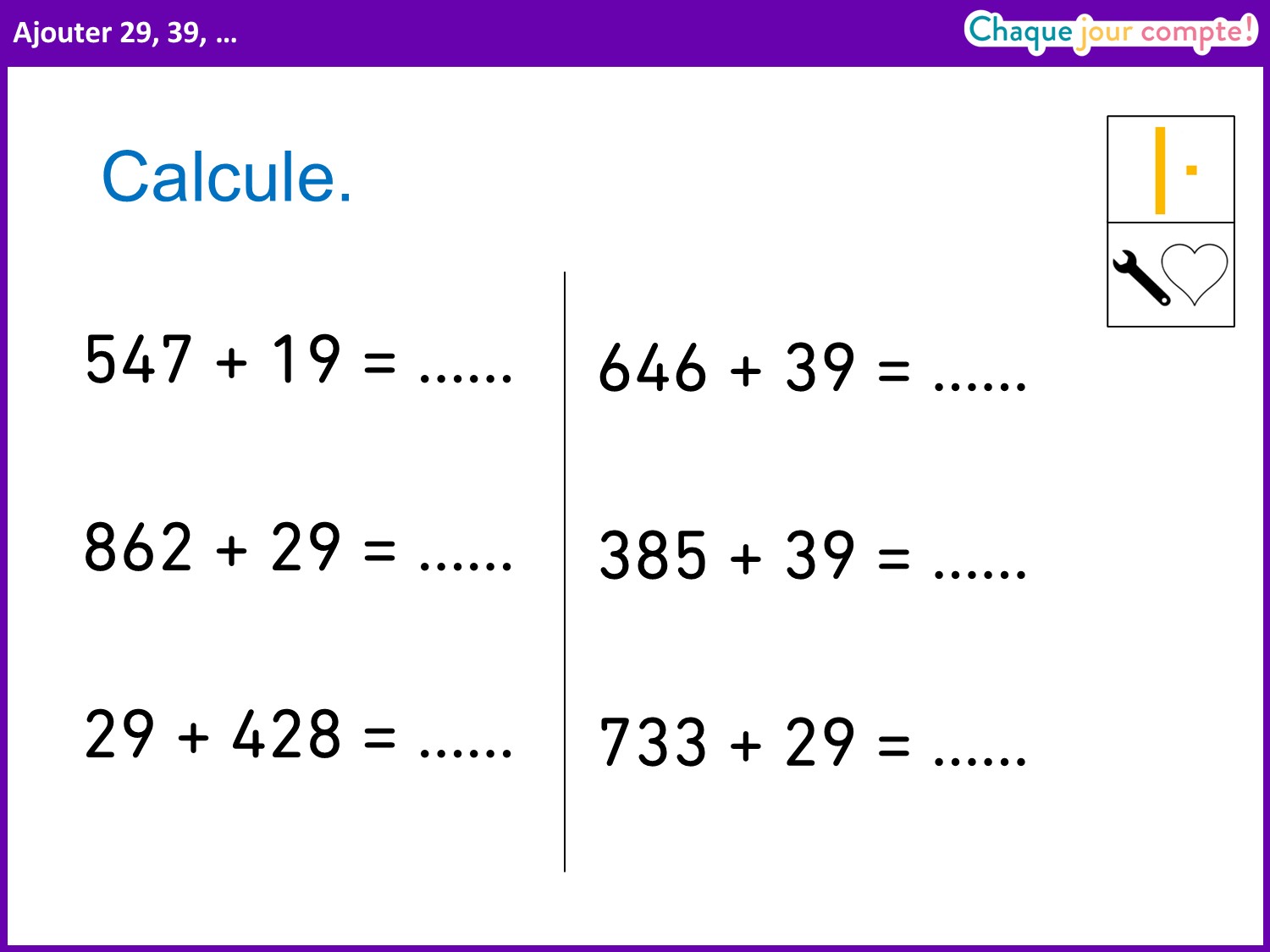 [Speaker Notes: Réponse attendue : 762.]
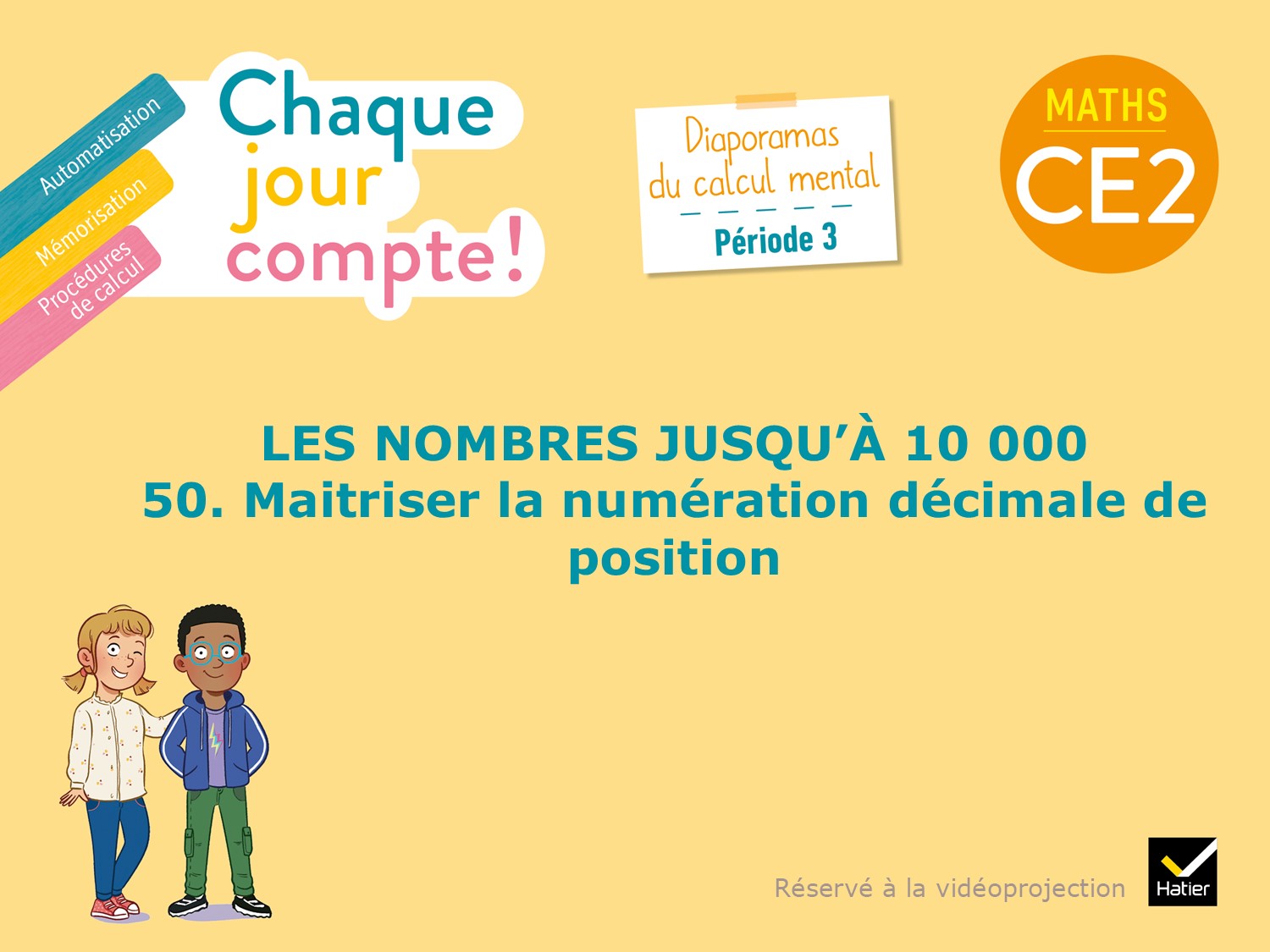 [Speaker Notes: Aujourd’hui, vous allez devoir trouver le nombre représenté par les cartes. Nous avons déjà fait cette activité.]
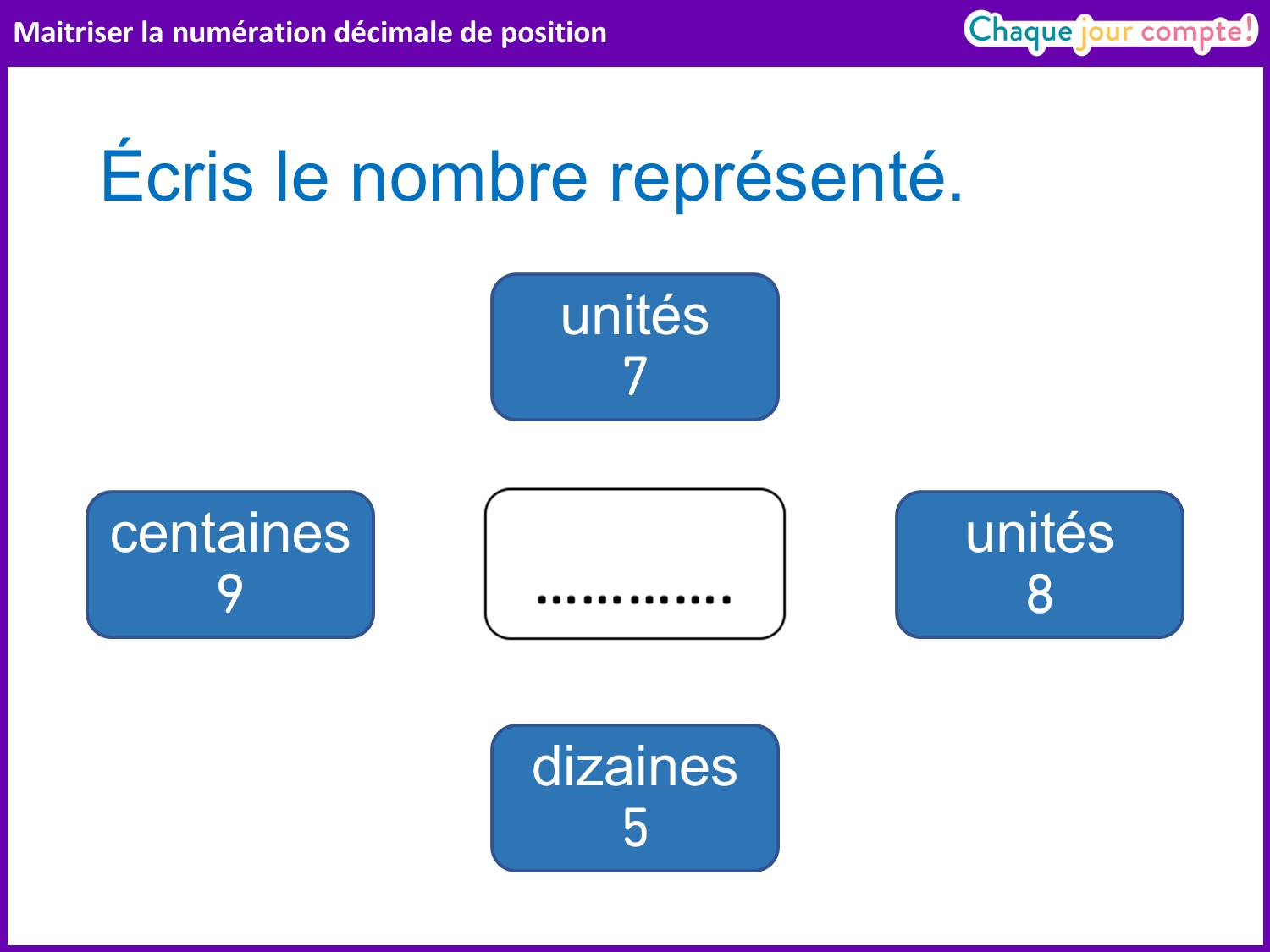 [Speaker Notes: Réponse attendue : 965.
Vous devez écrire, sur votre ardoise, le nombre qui est représenté par les 4 cartes.
Laisser un temps de travail individuel. 
Circuler pour repérer les différentes réponses données. Faire expliciter les différentes propositions (l’enseignant peut les écrire sur un côté du tableau) et les faire justifier par les élèves. L’objectif est de faire émerger que l’on doit regrouper les cartes qui vont ensemble (ici, les unités avec les unités) et que les cartes ne sont pas dans l’ordre de lecture (centaines, dizaines, puis unités) et qu’il faut donc les remettre « dans l’ordre » pour obtenir le nombre.
Vous pouvez utiliser un tableau de numération pour positionner la valeur de chaque carte. Écrire les 8 unités sous les 7 unités dans la même colonne. 7 et 8 unités restantes font 15 unités donc 1 nouvelle dizaine et 5 unités restantes. On ajoute cette nouvelle dizaine aux 5 déjà présentes (pointer la carte des dizaines), on a donc 6 dizaines restantes. Il y a aussi 9 centaines donc le nombre est 965.
Écrire la réponse sur les pointillés.]
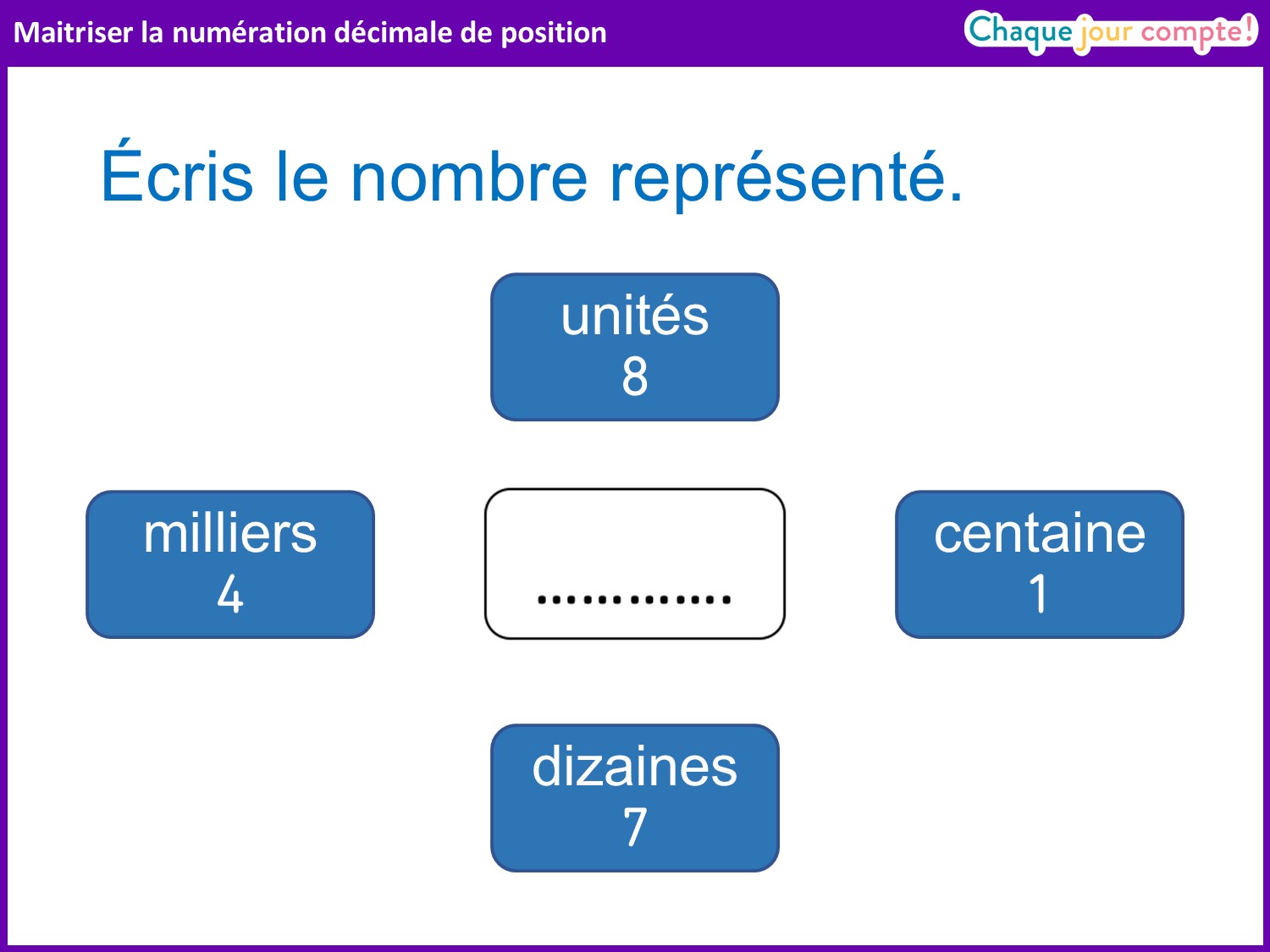 [Speaker Notes: Réponse attendue : 4 178.
Laisser un temps de travail individuel, circuler pour repérer des réponses d’élèves à discuter en collectif. Interroger un ou plusieurs élèves. Faire émerger, lors de la phase collective, la présence de la carte des milliers. Puis corriger sur les pointillés.]
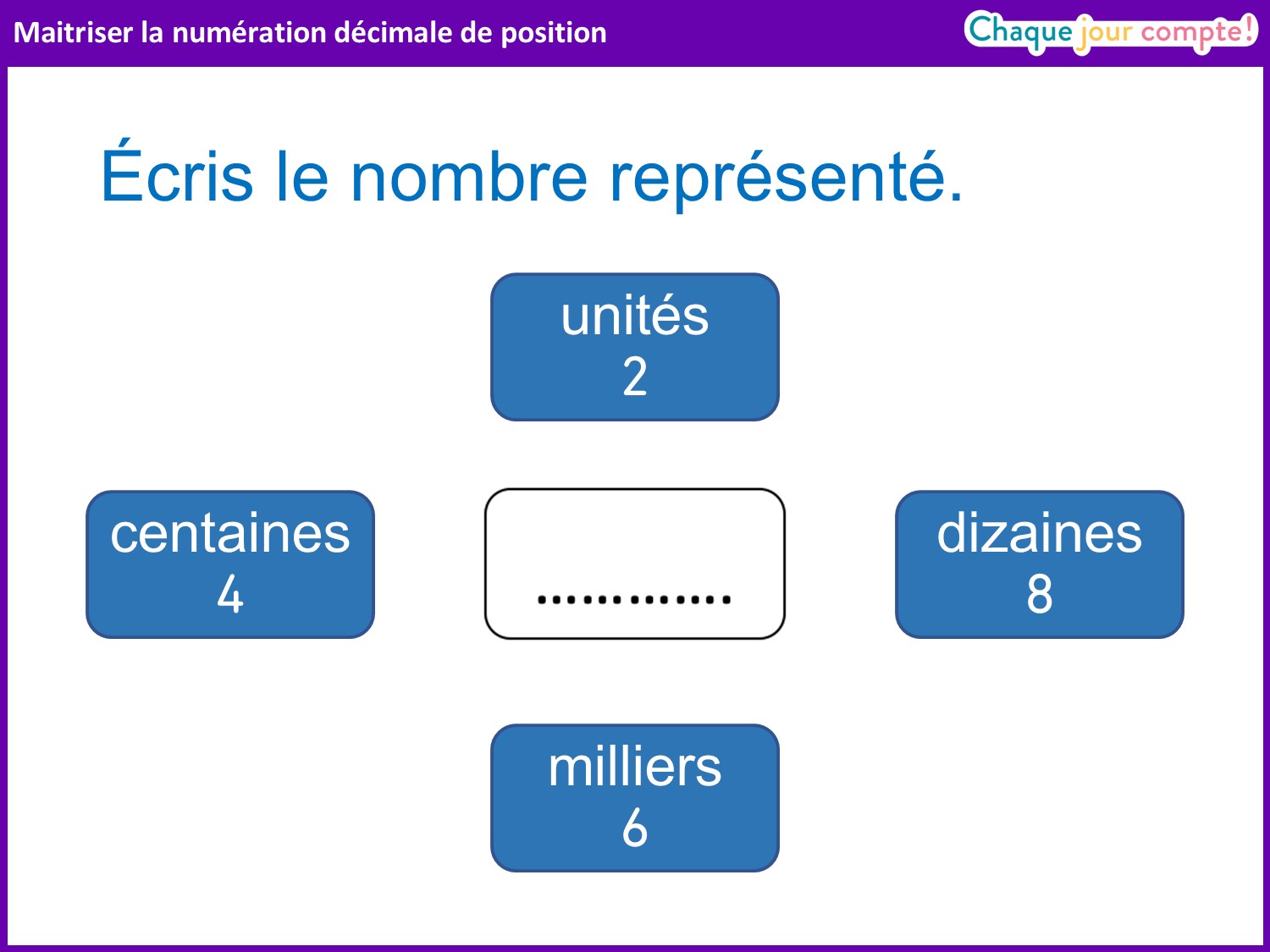 [Speaker Notes: Réponse attendue : 6 482.
Même démarche.]
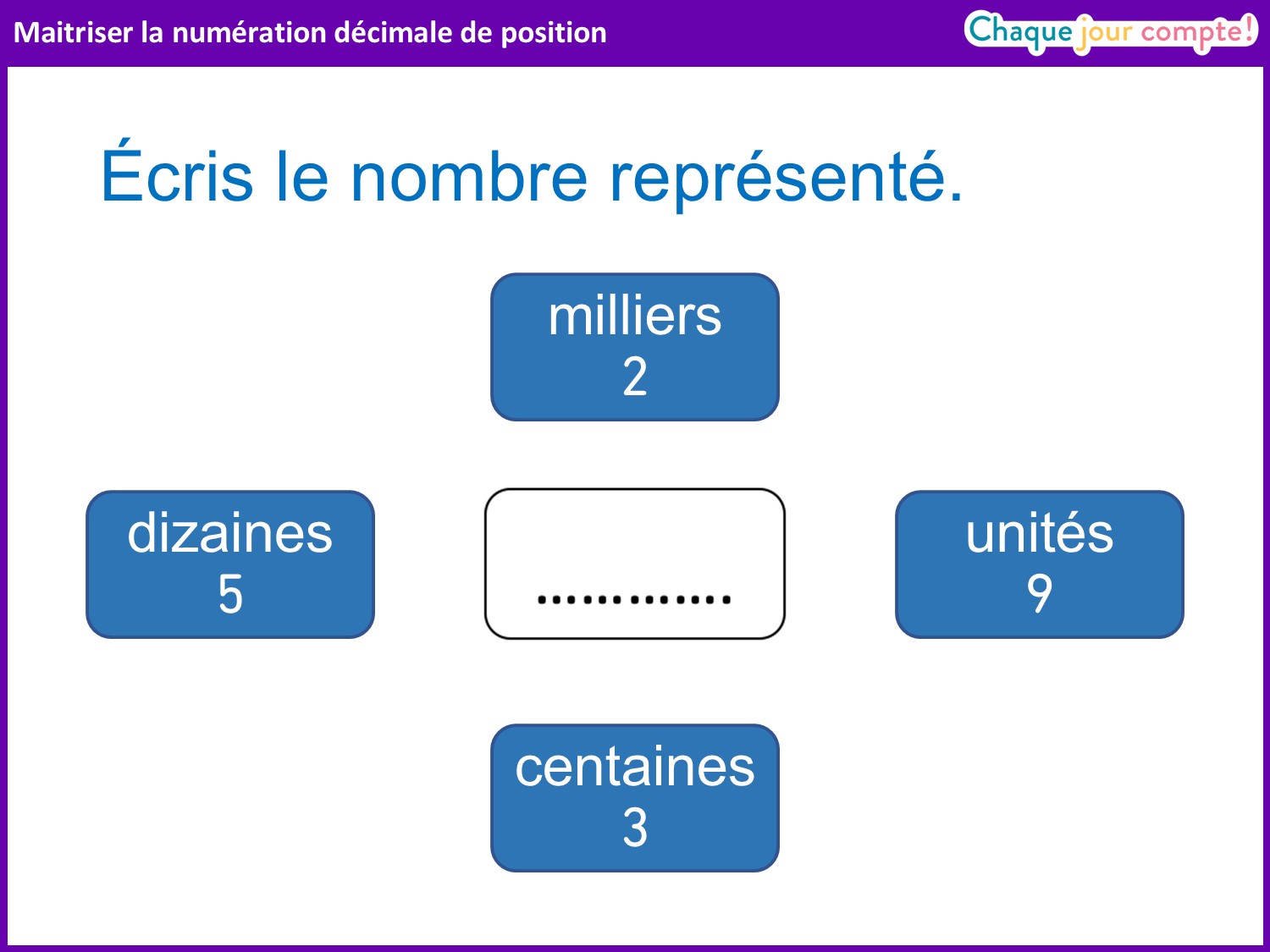 [Speaker Notes: Réponse attendue : 2 359.]
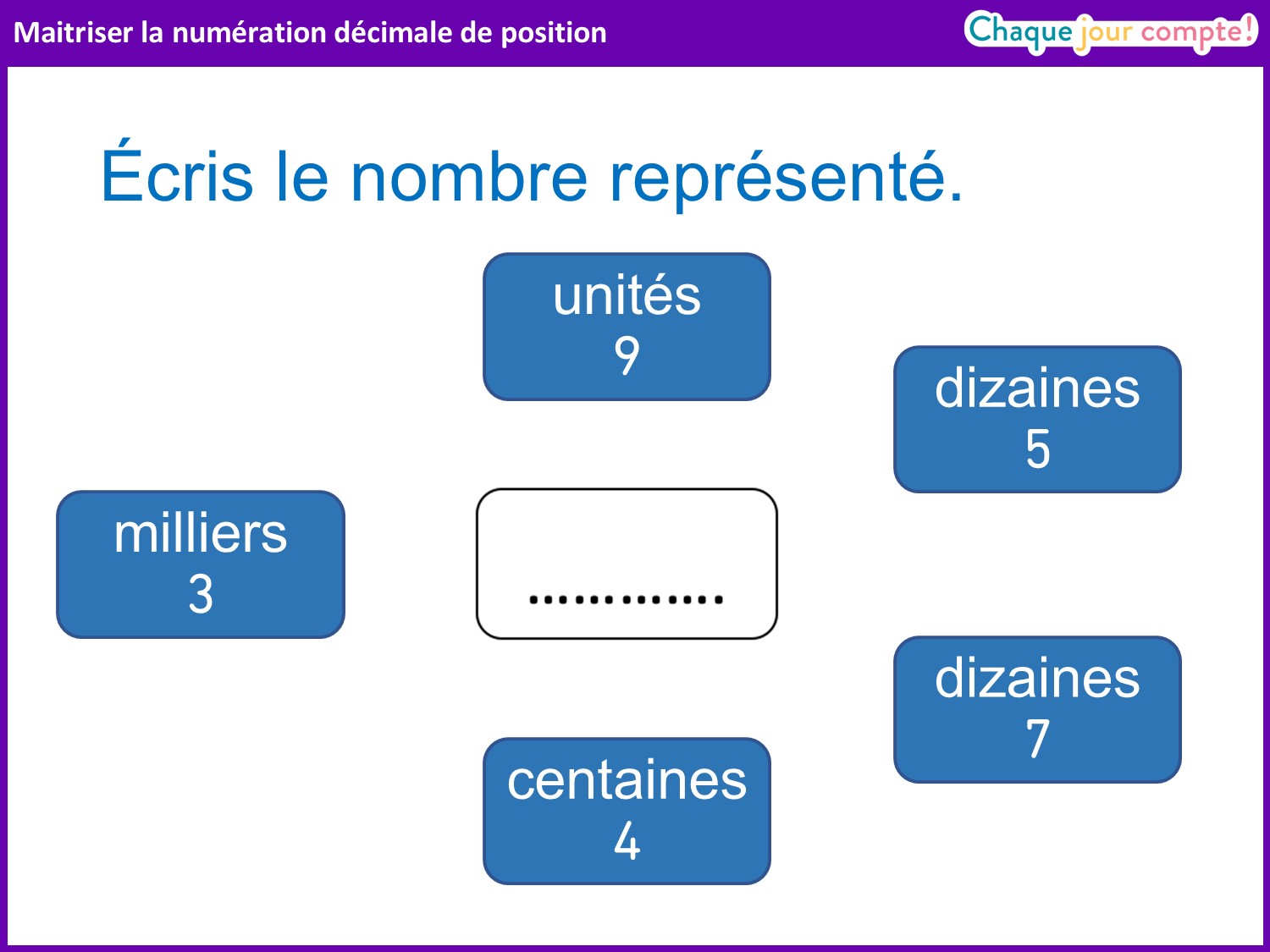 [Speaker Notes: Réponse attendue : 3 529.
Faire émerger dans la phase collective que, dans cet item, après avoir ordonné les cartes milliers, centaines, dizaines et unités, il y a 2 cartes dizaines.
Dans cette série, il y a 2 cartes de dizaines 7 et 5, il faut les mettre ensemble. On a donc 12 dizaines, c’est-à-dire 1 centaine et 2 dizaines restantes. On doit ajouter cette nouvelle centaine aux 4 centaines de la carte (la pointer), on a donc 5 centaines en tout. On a 3 milliers, 5 centaines restantes, 2 dizaines restantes et 9 unités restantes, c’est-à-dire 3 529.]
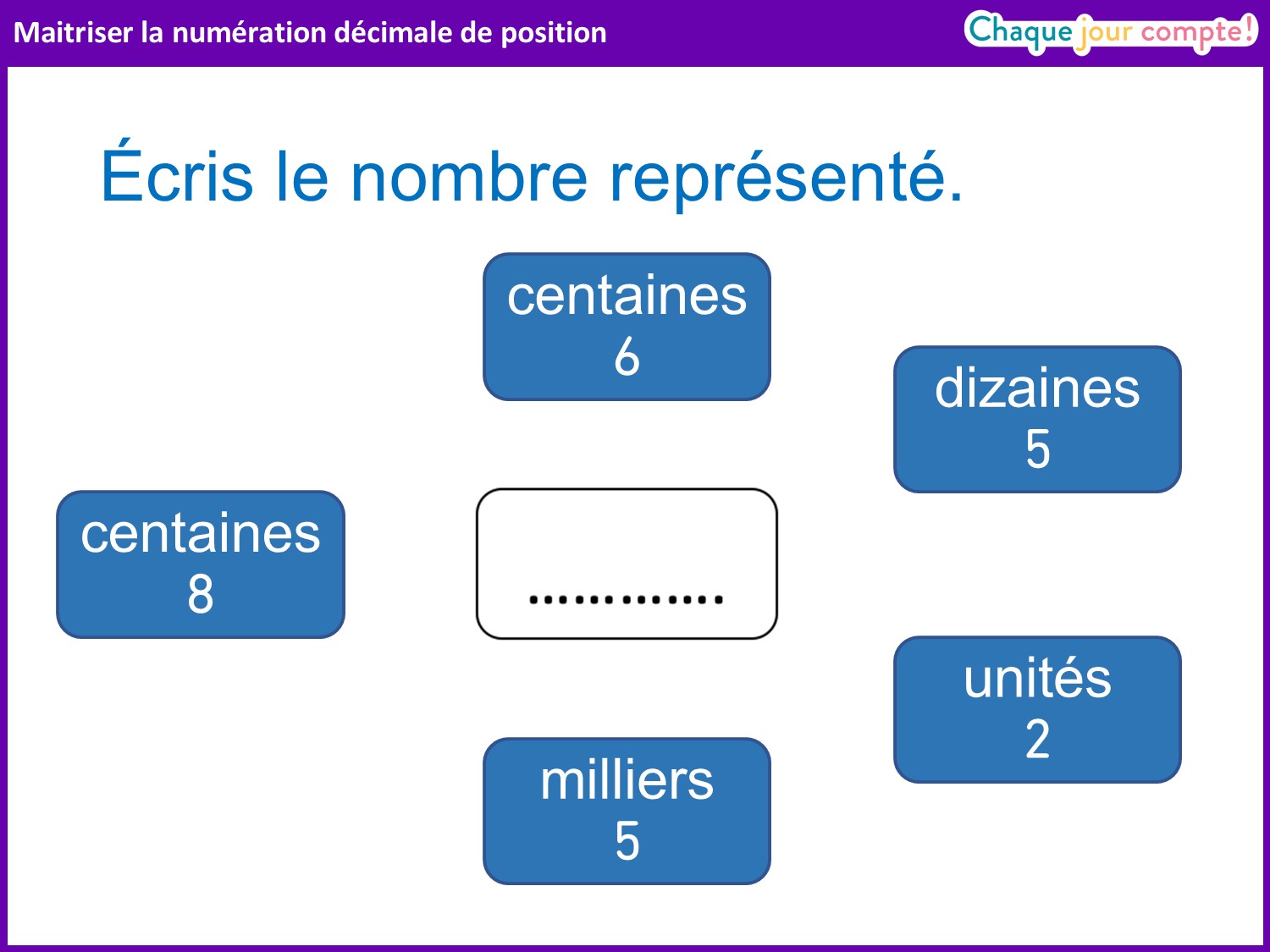 [Speaker Notes: Réponse attendue : 6 452.
Faire émerger dans la phase collective que, dans cet item, il y a 2 cartes de centaines, qui indiquent 14 centaines en tout, soit 1 nouveau millier et 4 centaines restantes. 
On a donc 6 milliers, 4 centaines restantes, 5 dizaines restantes et 2 unités restantes, c’est-à-dire 6 452.]
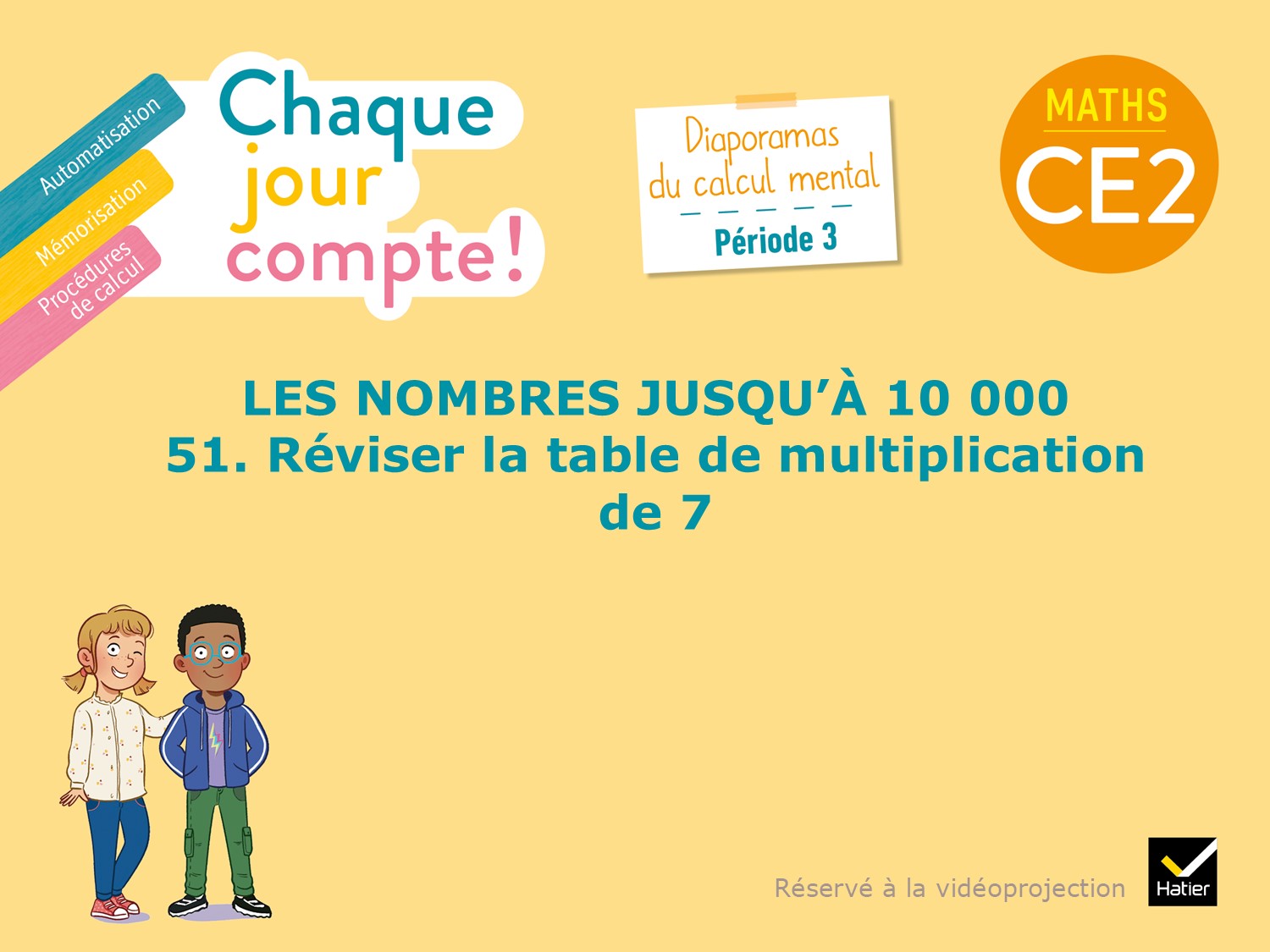 [Speaker Notes: Aujourd’hui, nous allons réviser la table de multiplication de 7.]
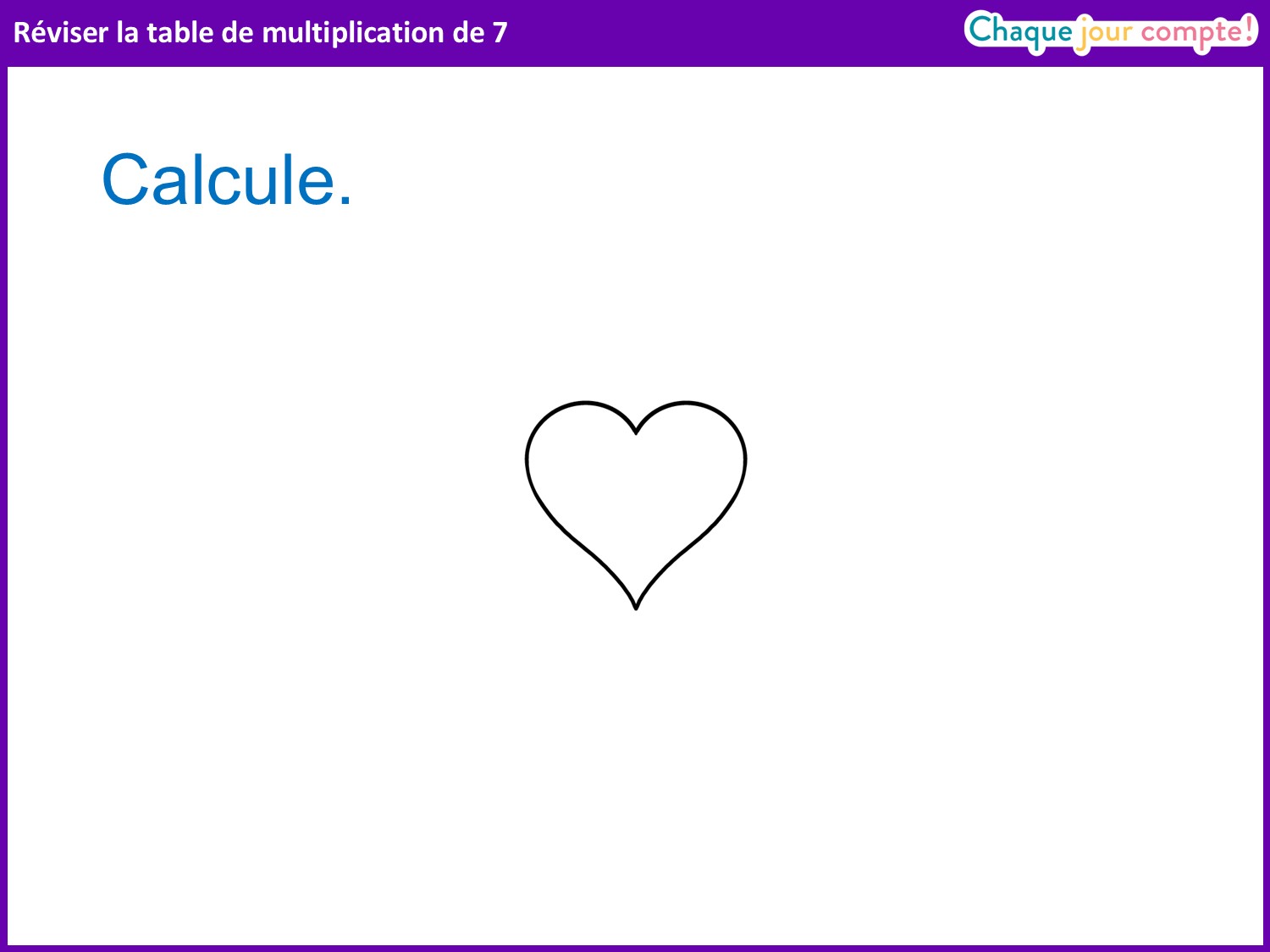 [Speaker Notes: Distribuer un post-it à chaque élève. 
Comme vous en avez l’habitude, je vais vous dicter des calculs de la table de multiplication de 7. Vous écrirez le résultat sur votre ardoise le plus rapidement possible. Puis, un élève dira la bonne réponse et on l’écrira au tableau. Si vous vous êtes trompés ou que vous ne connaissiez pas la réponse, vous écrirez le calcul et son résultat sur le post-it. Ainsi, vous saurez les calculs pour lesquels vous devez poursuivre les efforts de mémorisation. On collera ensuite ce post-it dans votre cahier de devoirs (ou cahier de leçons).]
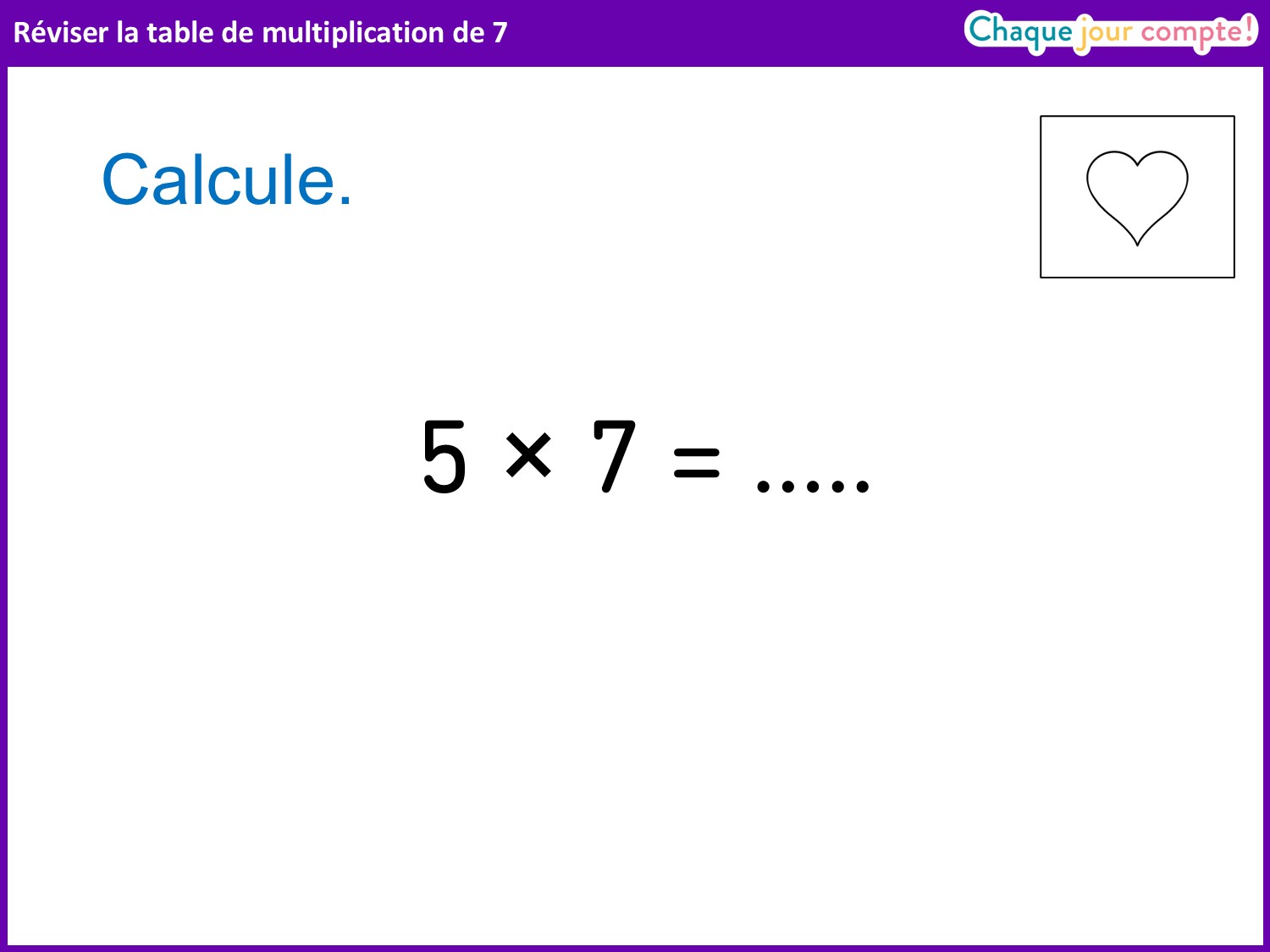 [Speaker Notes: Réponse attendue : 35.
Dicter le calcul. Laisser une dizaine de secondes, puis interroger un élève qui donne la réponse. Écrire le résultat sur les pointillés. Les élèves qui se sont trompés doivent recopier l’égalité complète sur leur ardoise ou la répéter plusieurs fois à voix basse.
Ils écrivent ensuite l’égalité complète sur leur post-it.]
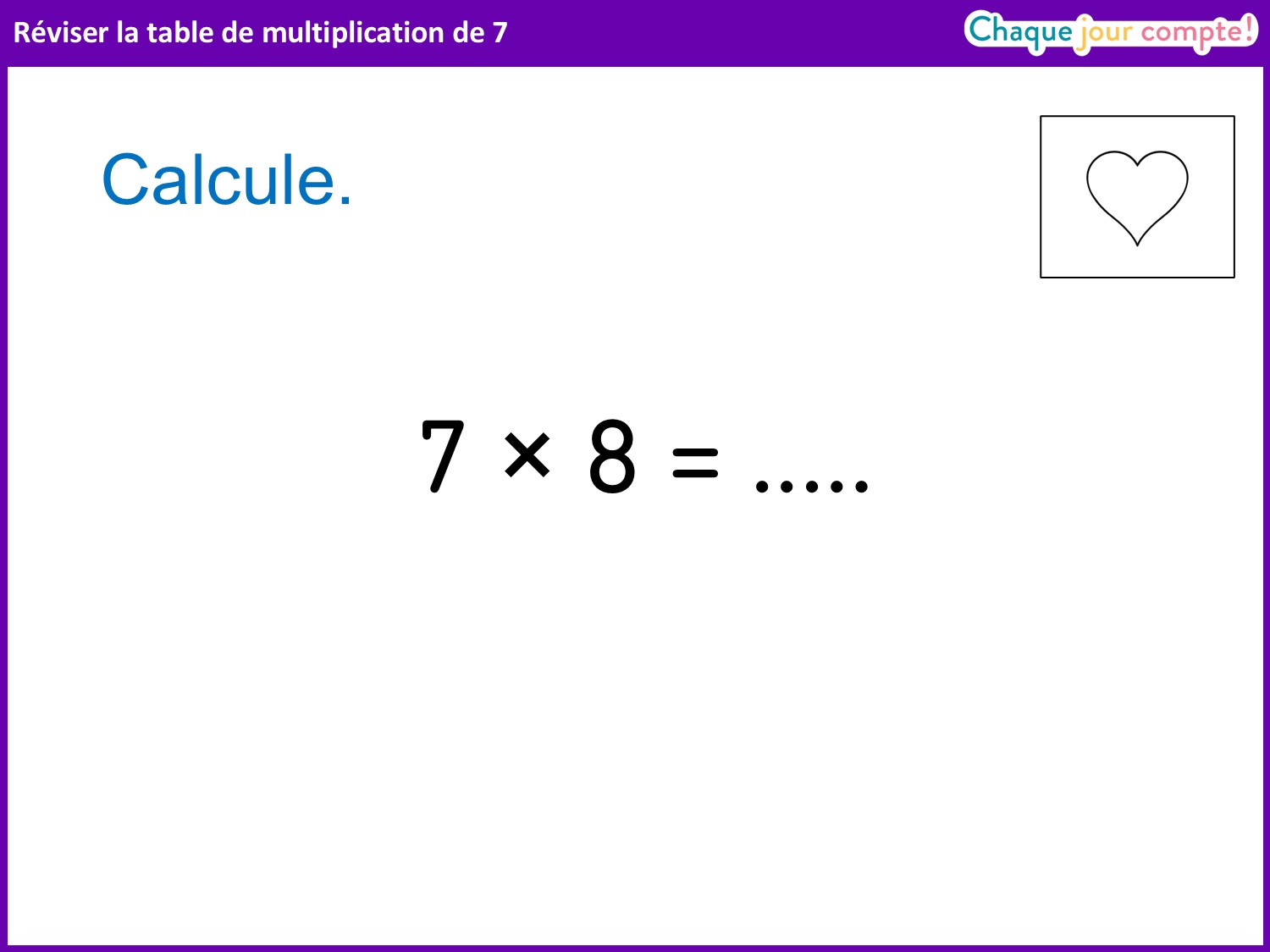 [Speaker Notes: Réponse attendue : 56.
Même démarche.]
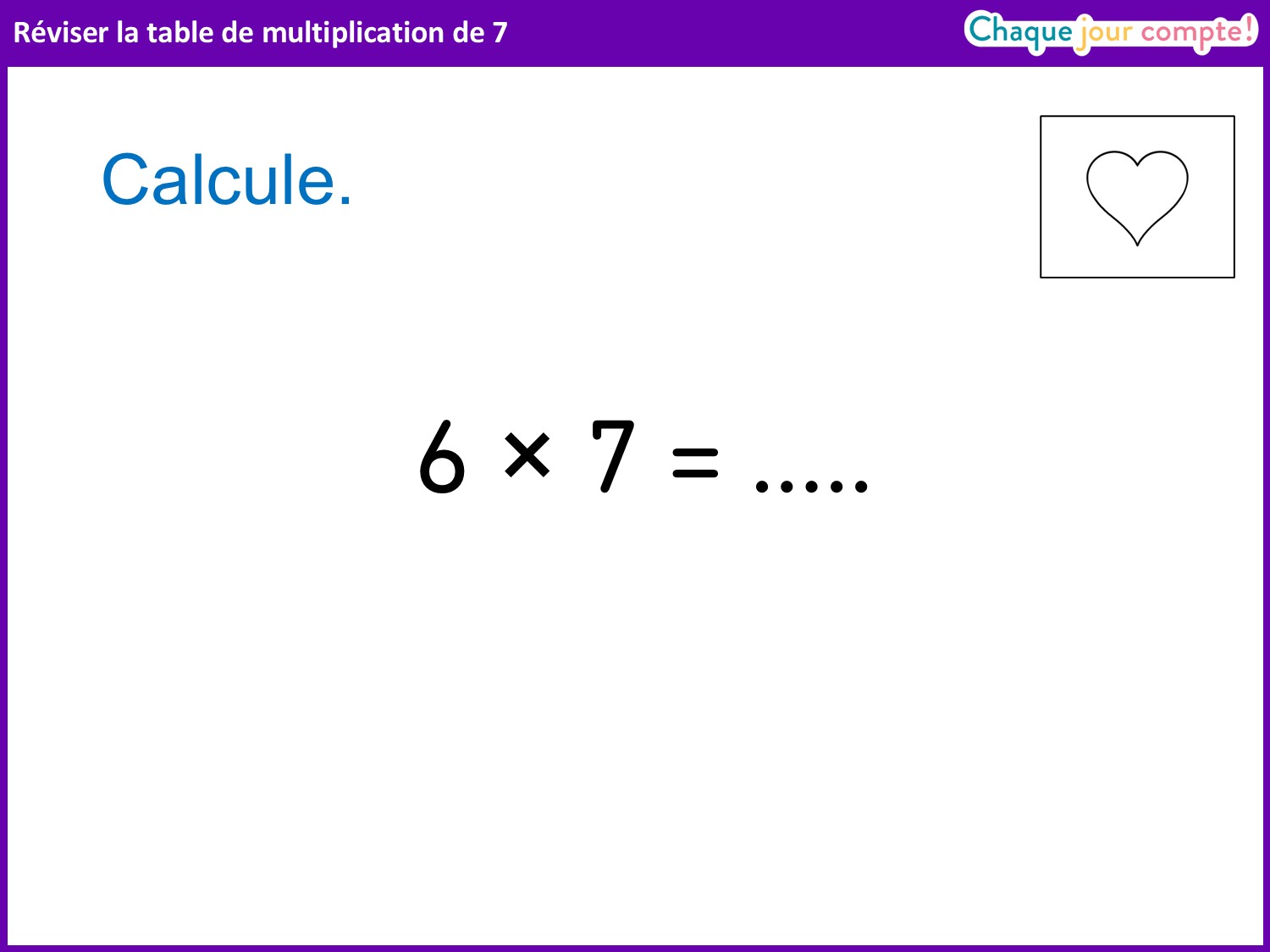 [Speaker Notes: Réponse attendue : 42.]
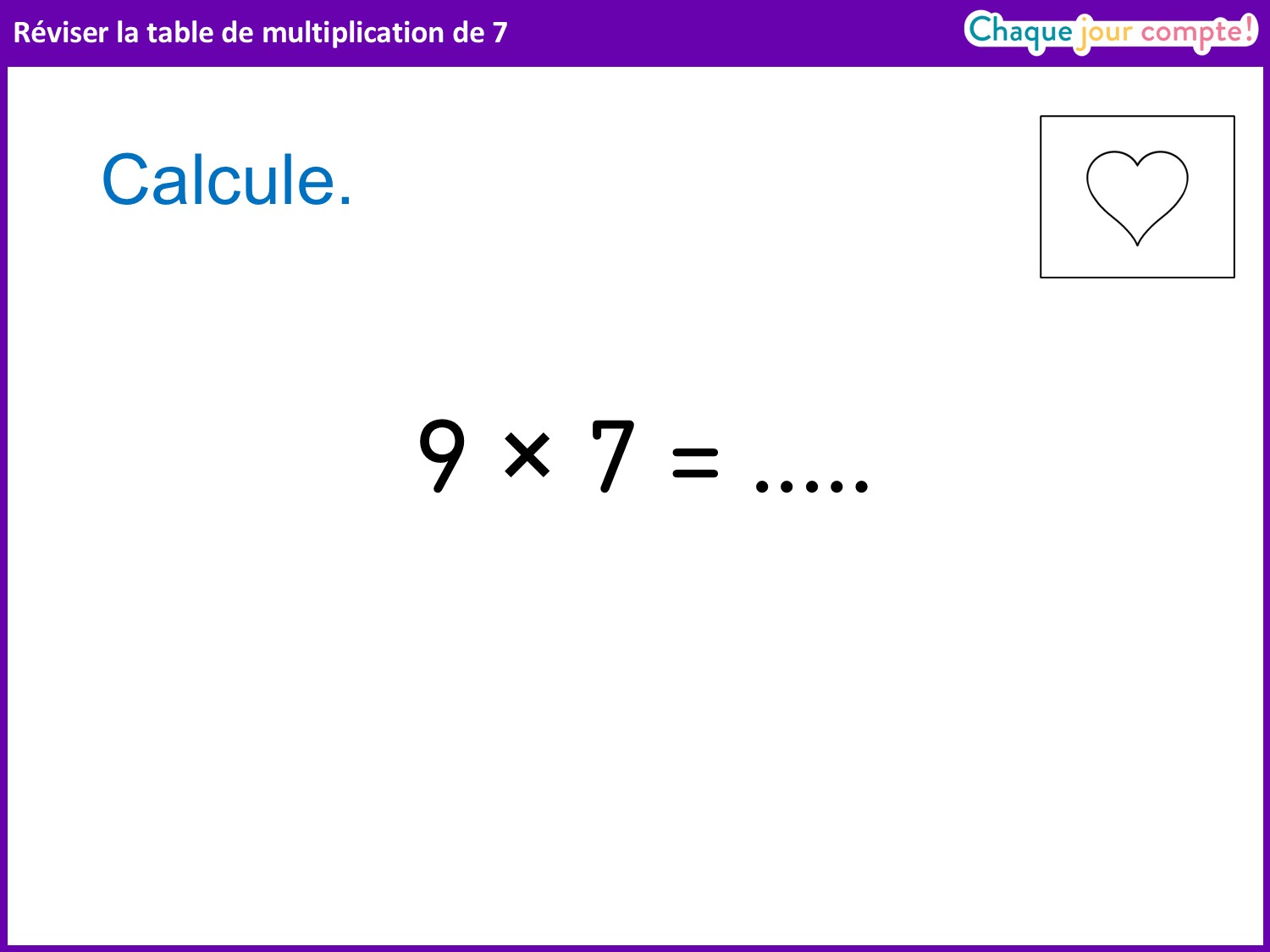 [Speaker Notes: Réponse attendue : 63.]
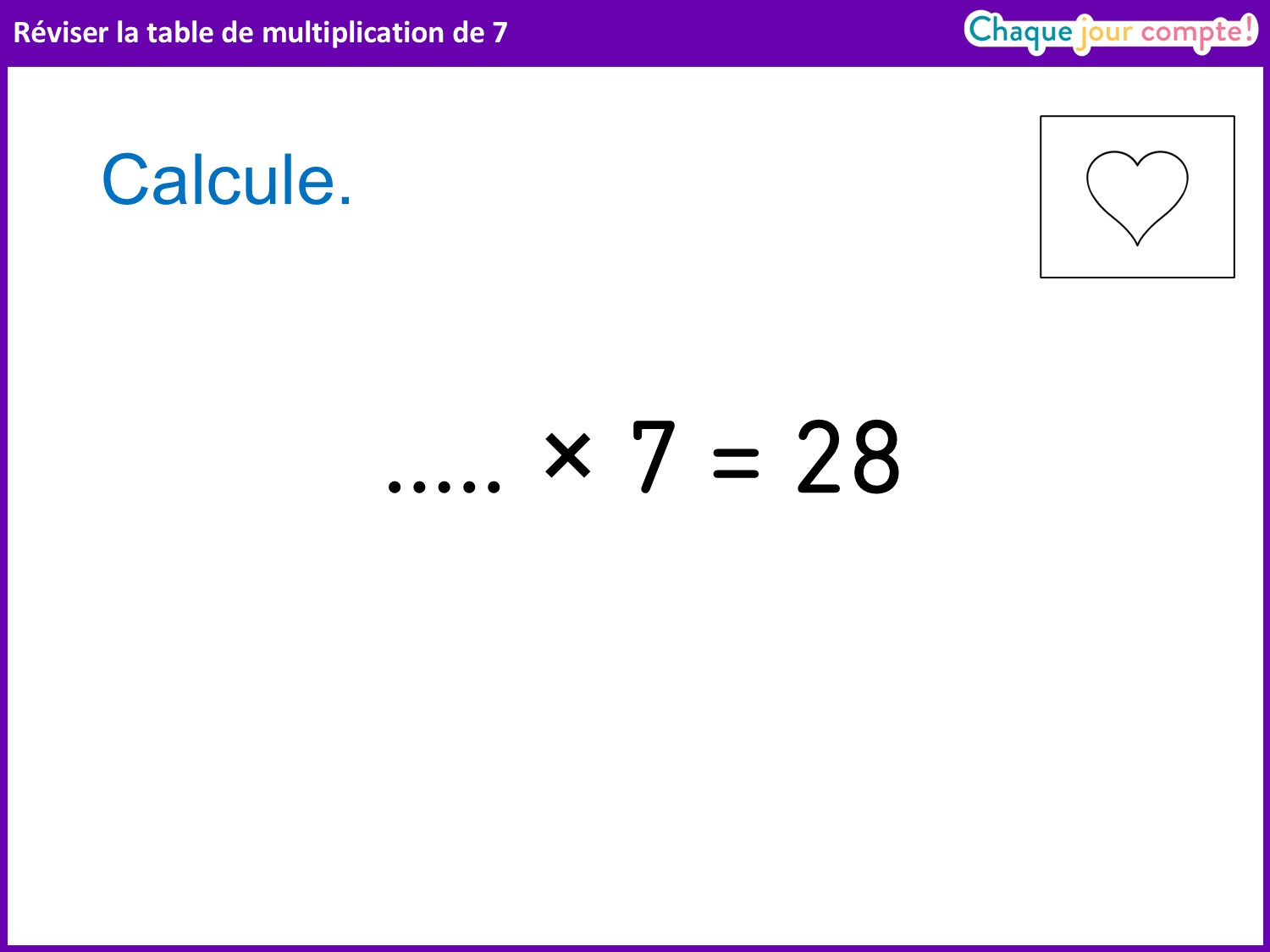 [Speaker Notes: Réponse attendue : 4.]
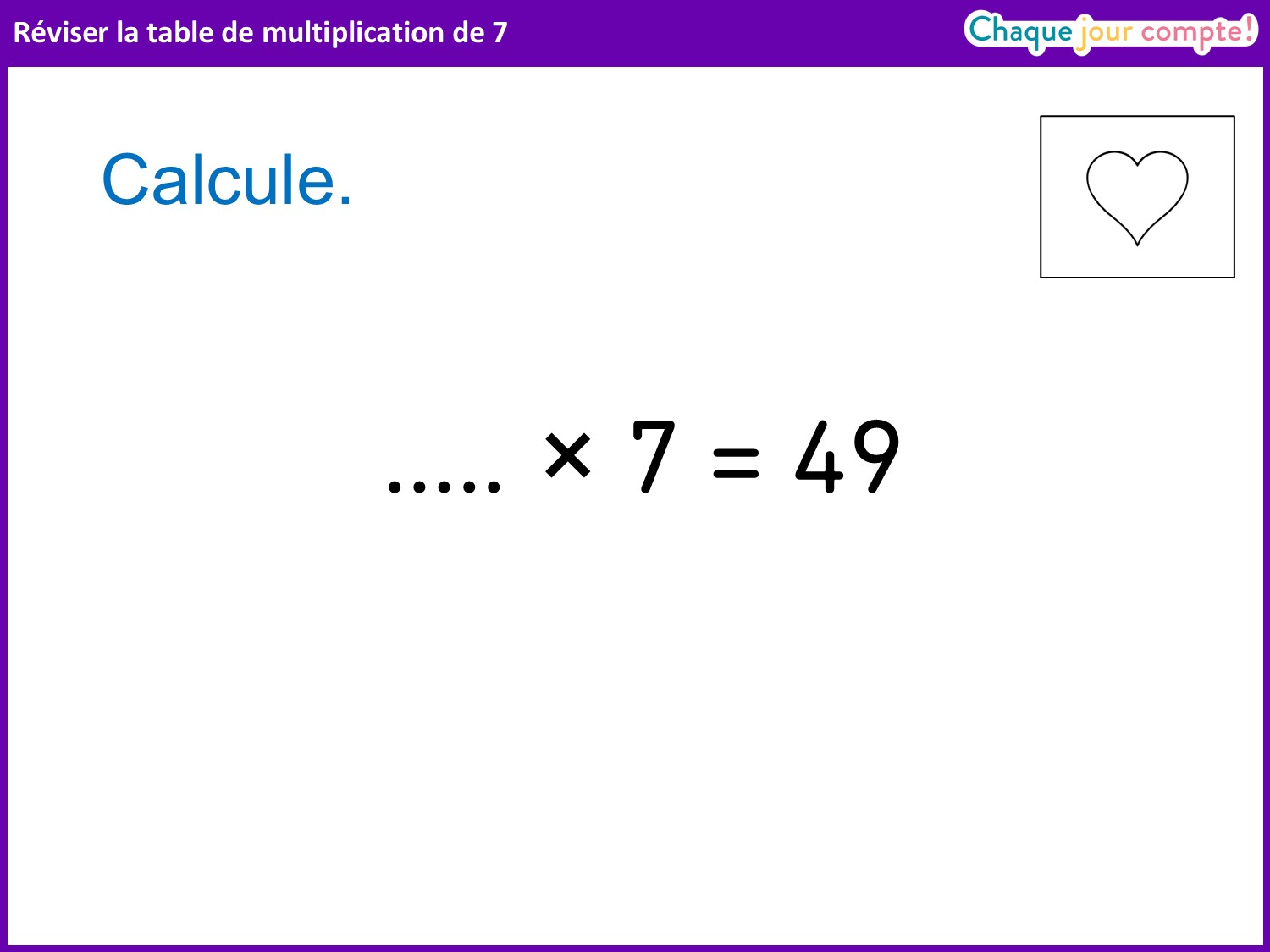 [Speaker Notes: Réponse attendue : 7.]
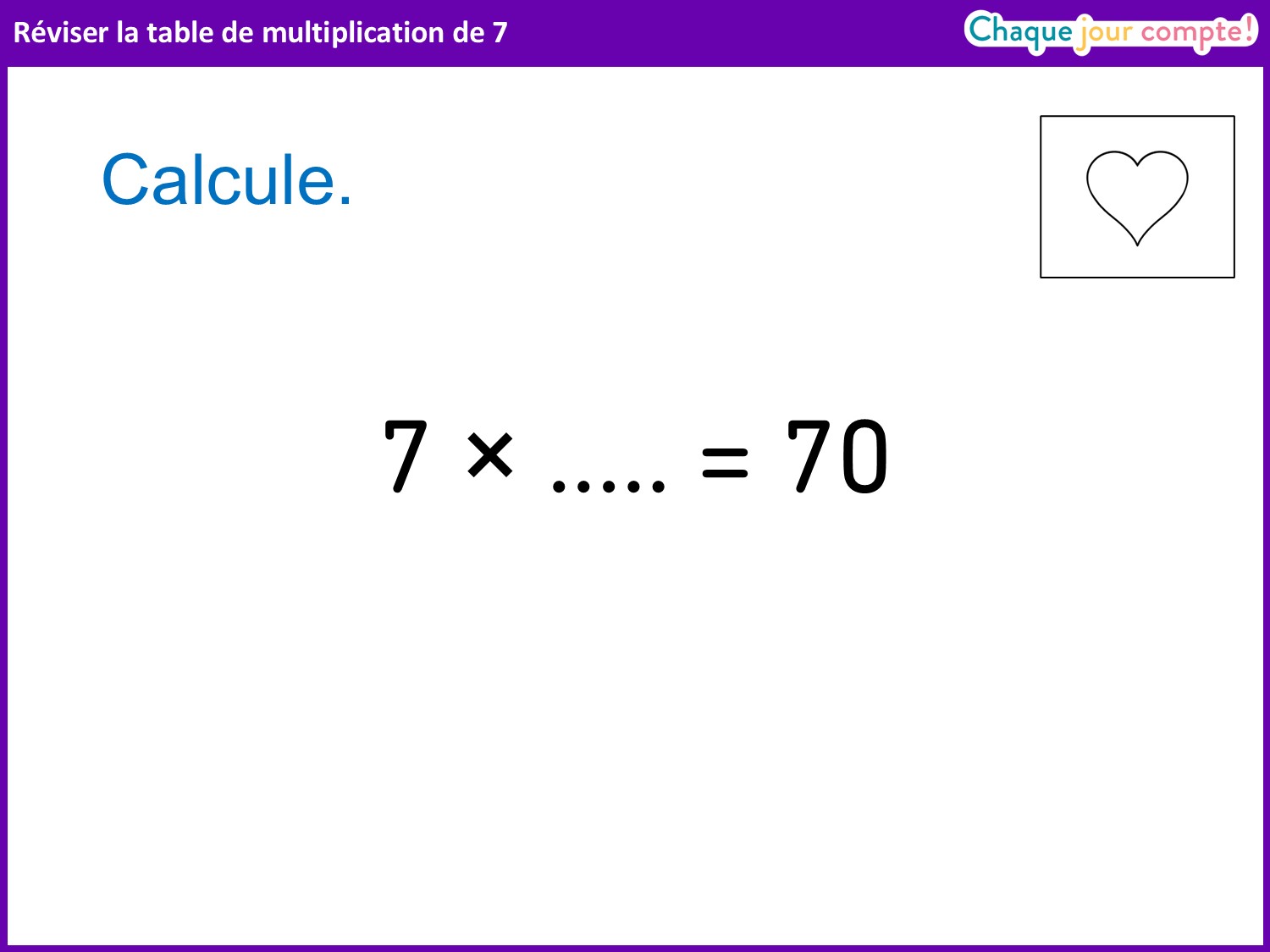 [Speaker Notes: Réponse attendue : 10.]
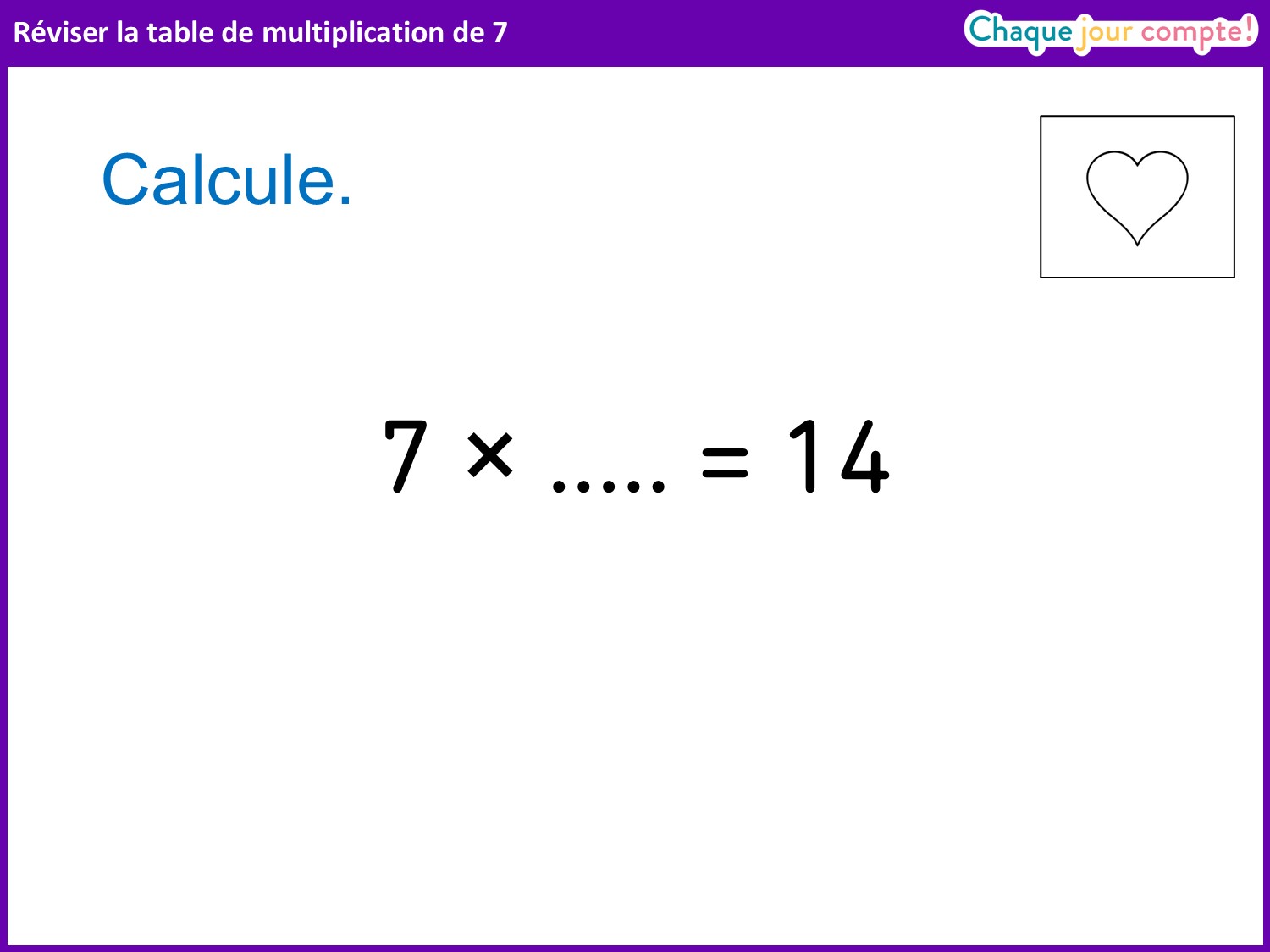 [Speaker Notes: Réponse attendue : 2.]
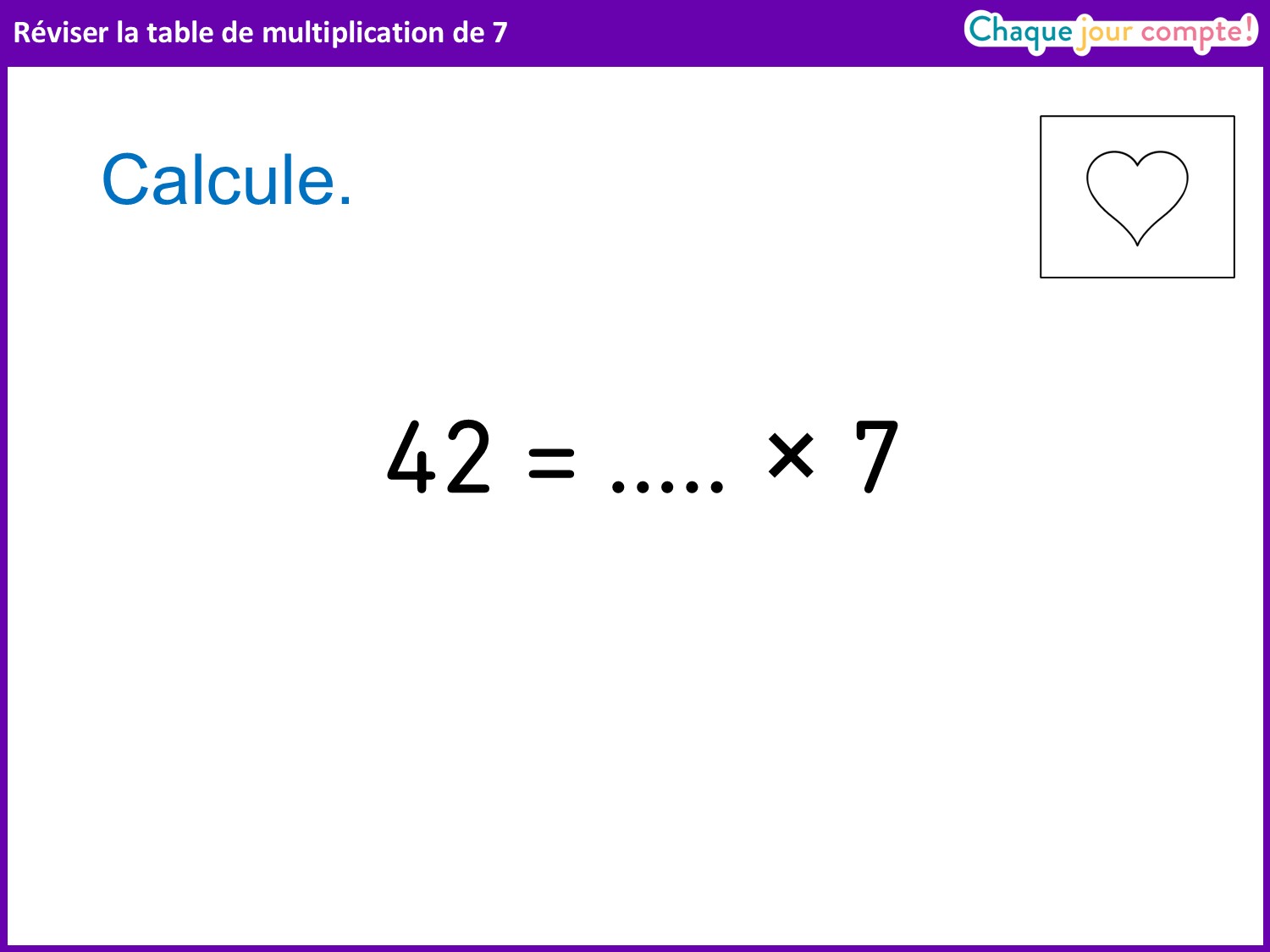 [Speaker Notes: Réponse attendue : 6.]
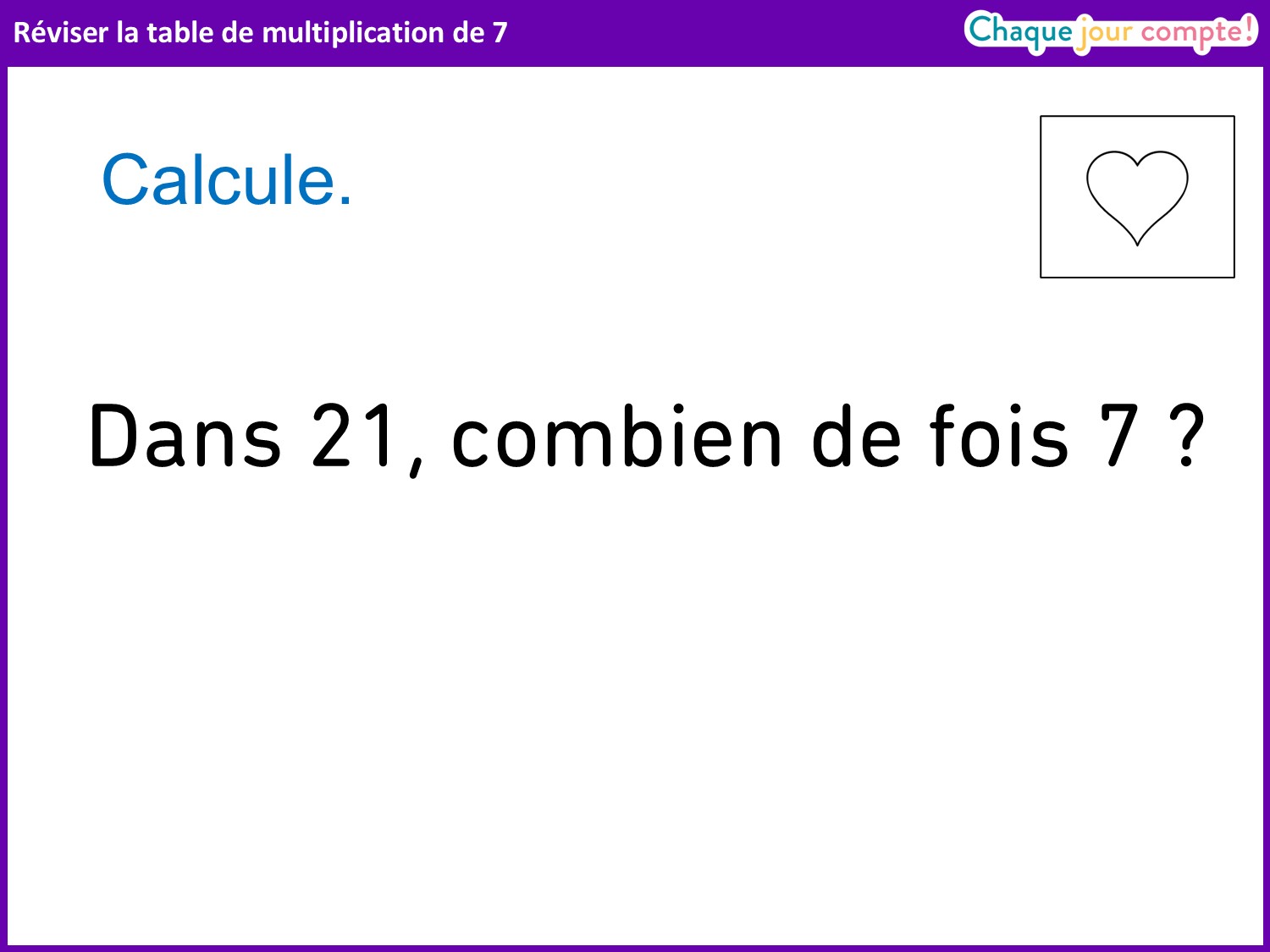 [Speaker Notes: Réponse attendue : 3.]